Welcome
1
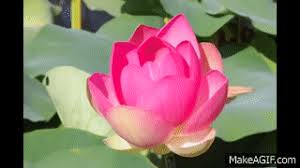 sarishabari                                                                                   jamalpur
2
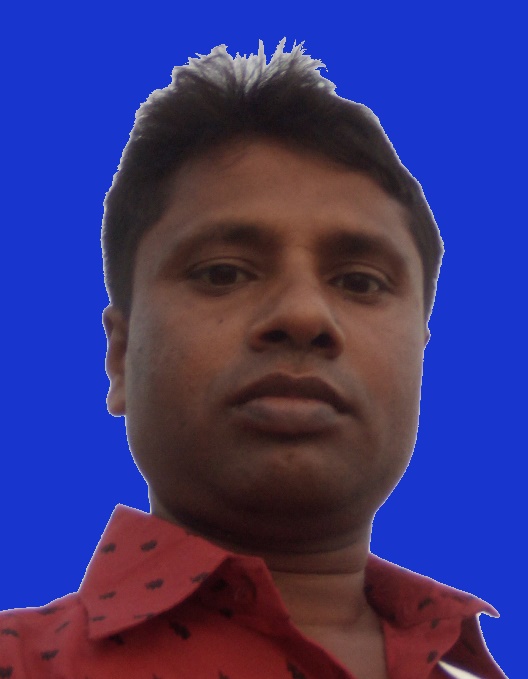 Identity
c
c
c
c
c
c
Class-Nine
Subject-English 1st paper.
Writing part.
Md.Abul Hossain
Asst Teacher
Banagram Manik Uddin High School.
Sarishabari,Jamalpur.
sarishabari                                                                                   jamalpur
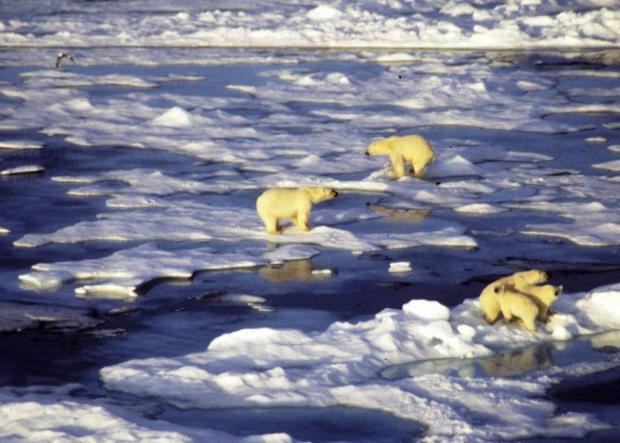 3
sarishabari                                                                                   jamalpur
4
Unit-05
Nature and Environtment
sarishabari                                                                                   jamalpur
Learning outcomes
5
After we have studied lesson, we will be able to…………………
Comprehend and summaries texts.
 Ask and answer questions.
 Take part in role playing and making dialogues
sarishabari                                                                                   jamalpur
6
Our today’s lesson -01

The greed of the roaring  rivers
sarishabari                                                                                   jamalpur
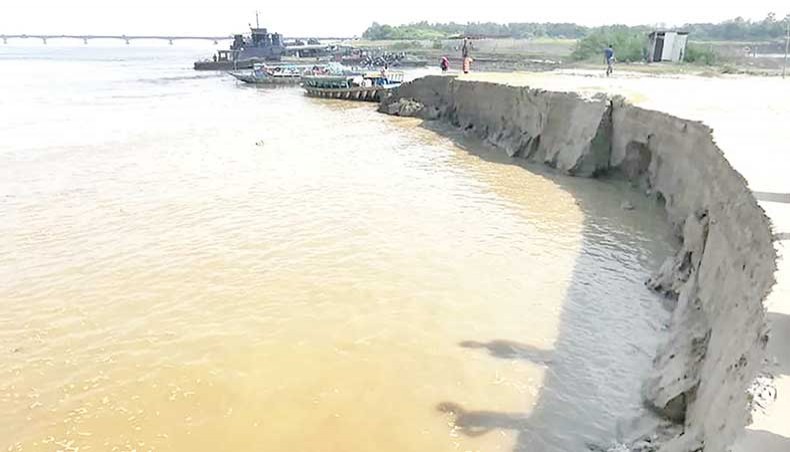 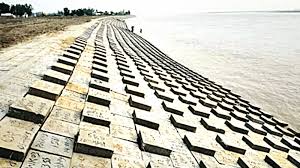 7
jamuna river
sarishabari                                                                                   jamalpur
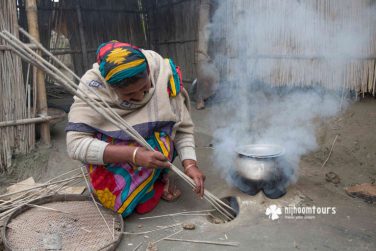 8
Meherjan try to fire but not fire?
sarishabari                                                                                   jamalpur
Vocabulary
9
Embankment - বেড়িবাঁধ।
Trembl - কাঁপা।
Whispering - শো শো শব্দ।
Erosion - ক্ষয়।
Threaten - ভয় দেখানো।
Prompet - চটপটে।
sarishabari                                                                                   jamalpur
Group work
10
Complet the summery of meherjan’s life with word from the box
hunger
Due to
Slum dweller
victims
homeless
Close to
Meherjan is a typical (1)-------------- woman who lives in a slum.  she lost her shelter and properties (2)----------- the erosion of the river Jamuna. her husband had died of diseases caused by poverty and (3)------------. Now, she is only a (4)-------.Like Meherjan there are many people who have become the (5)------------of the river erosion.
sarishabari                                                                                   jamalpur
Evalution
11
What dose meherjan use to make fire for cooking her meals?
What property did Meherjan lose due to river erosion ?
What do you know abut Meherjan’s family ?
sarishabari                                                                                   jamalpur
12
Home work
Write a summary of the passage .
sarishabari                                                                                   jamalpur
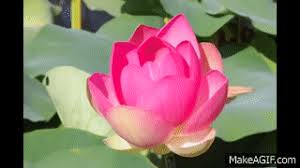 13
Thank you
sarishabari                                                                                   jamalpur